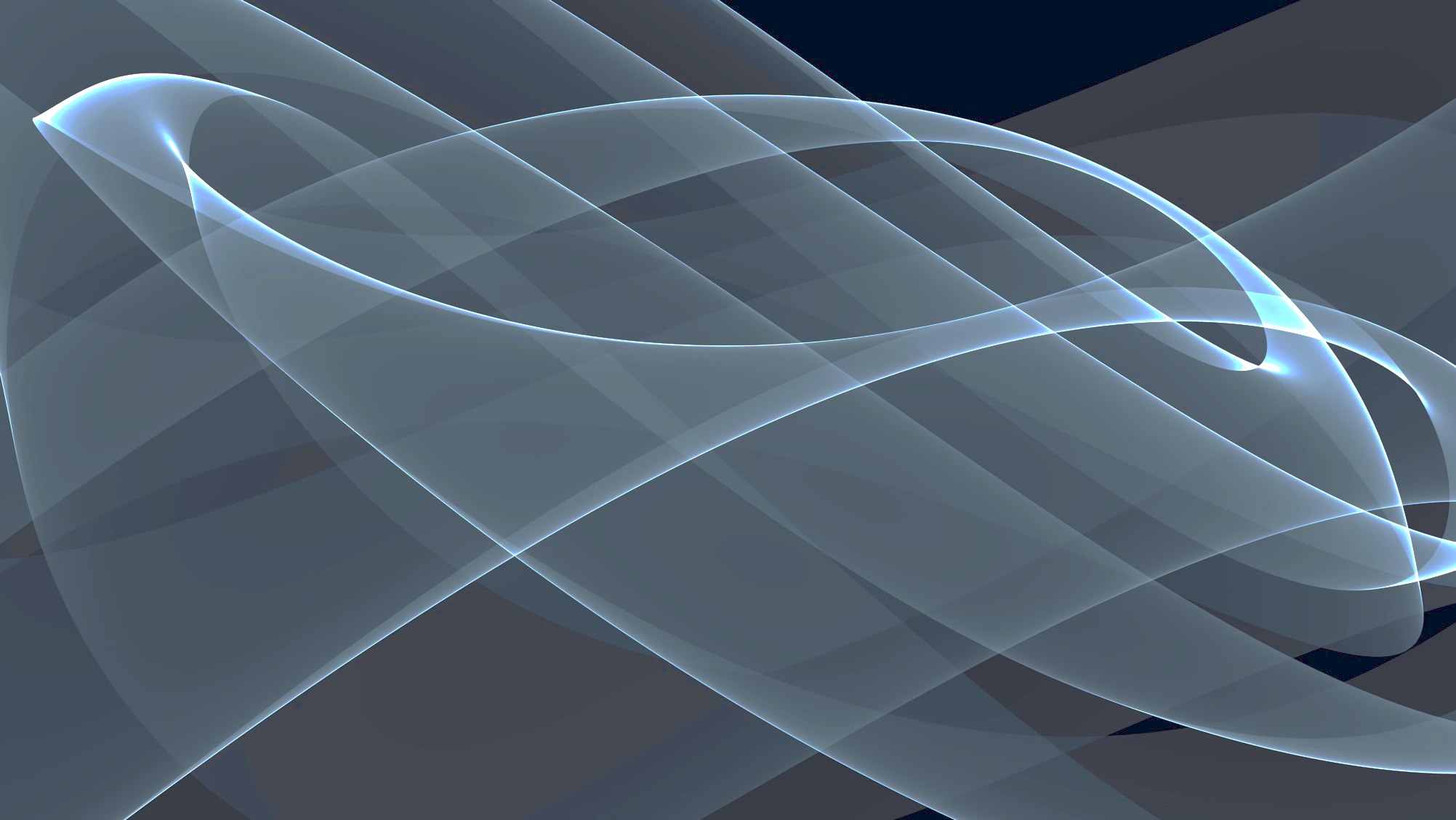 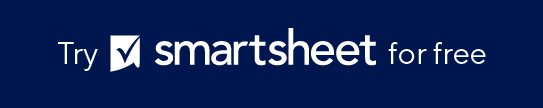 PowerPoint Construction Budget Template
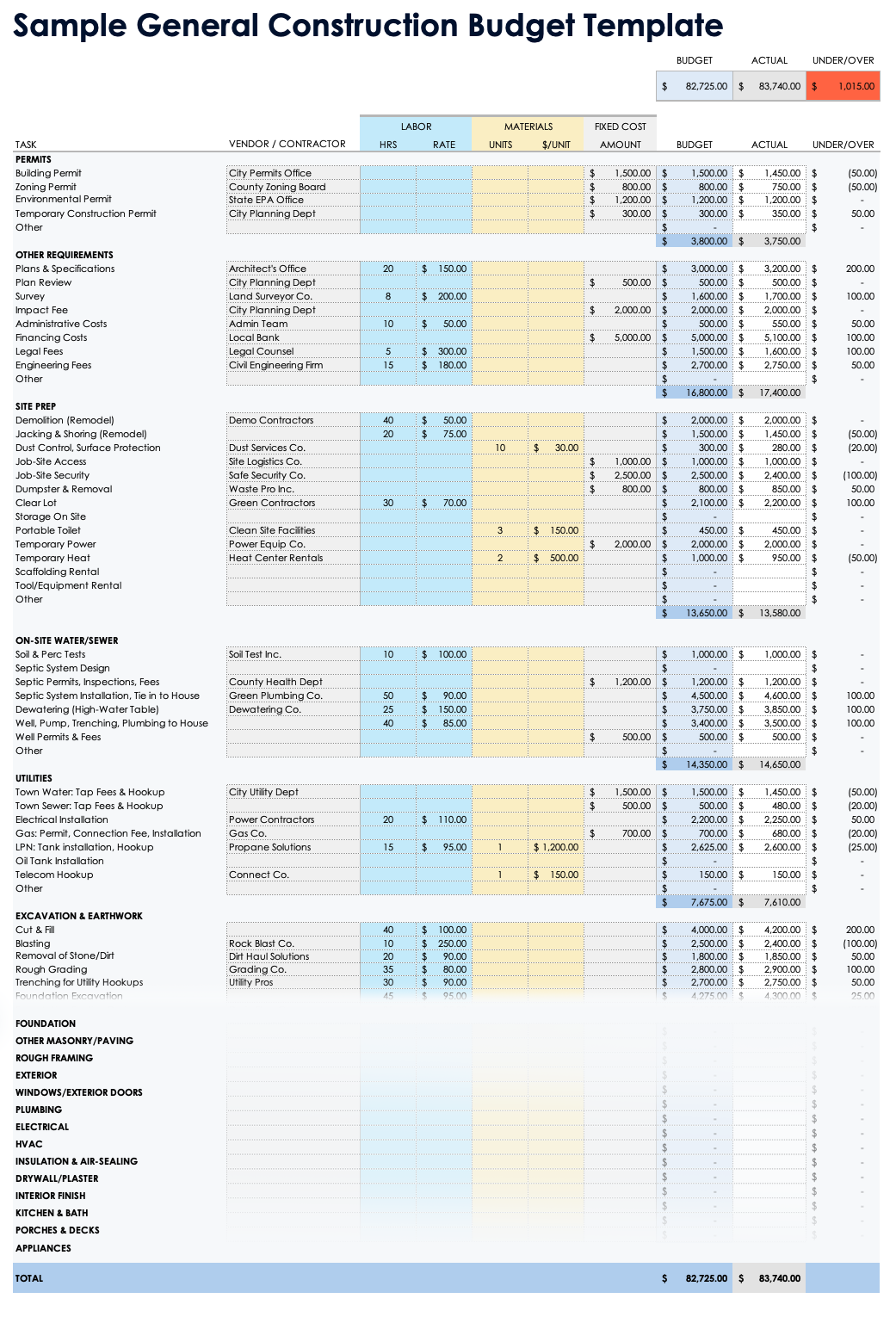 Use the Sample General Construction Budget Template in Excel to track budget details and calculate totals for slide infographics.
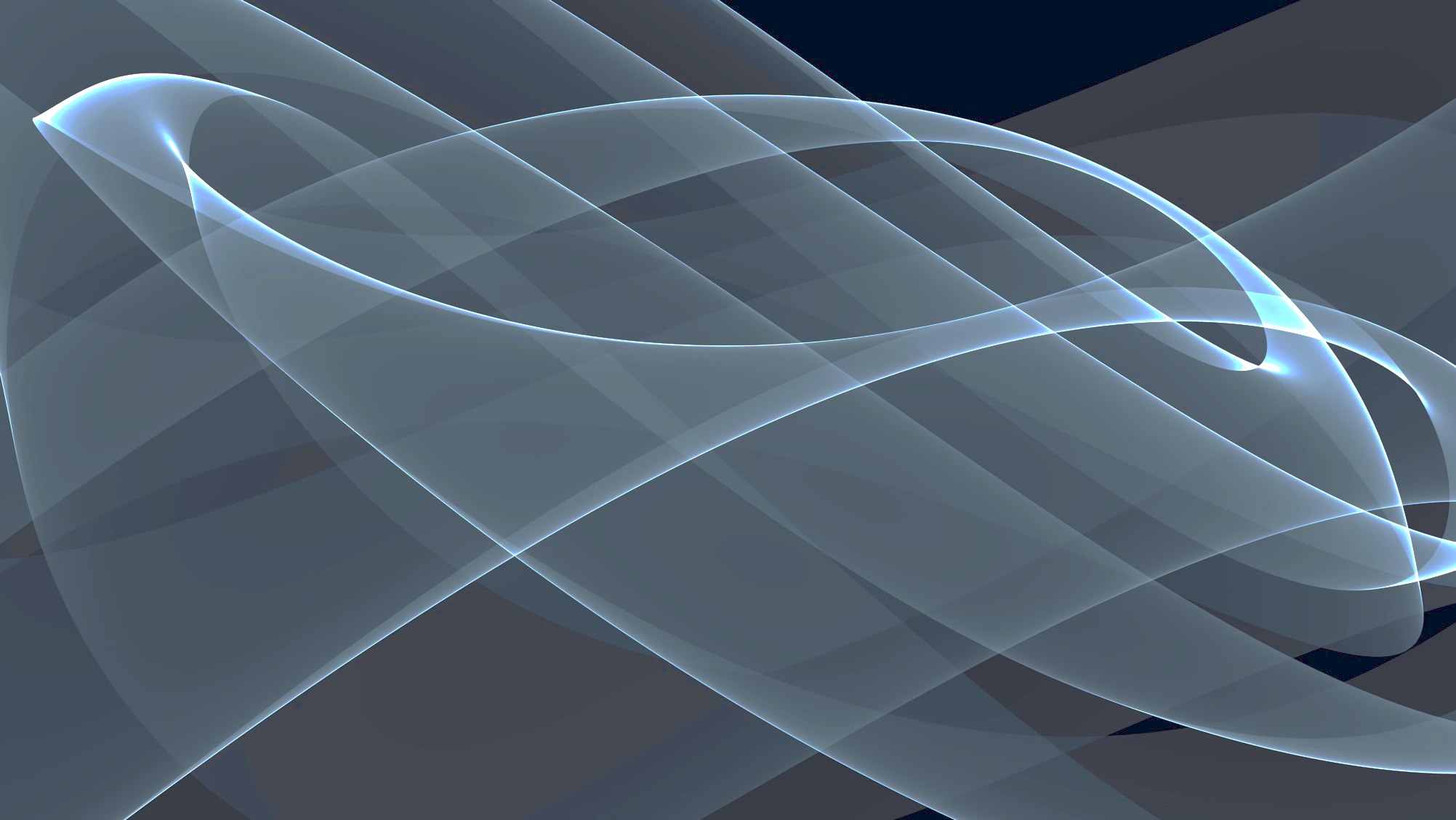 Construction Budget
Project Title
123 Avenue A
City, State  10001
000-000-0000
web address
Date
Contractor
00/00/0000
Contractor Name
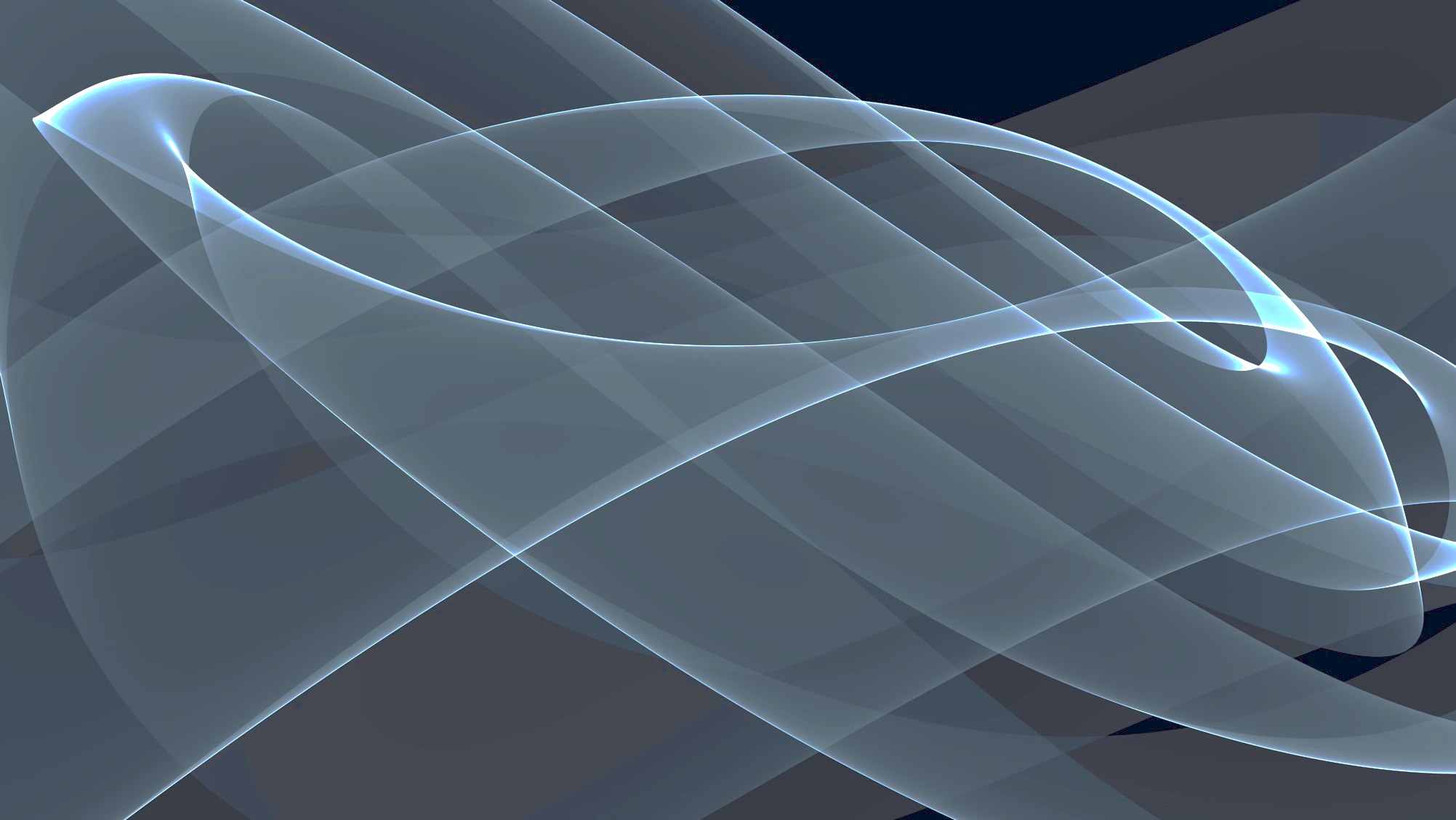 Project Title
Project Status
In Progress
% Complete
75%
Projected Start Date
Projected End Date
00/00/0000
00/00/0000
Project Manager
Version
PM Name
0.0.0
Project Cost
Amount Paid
Amount Owed
Estimated Profit
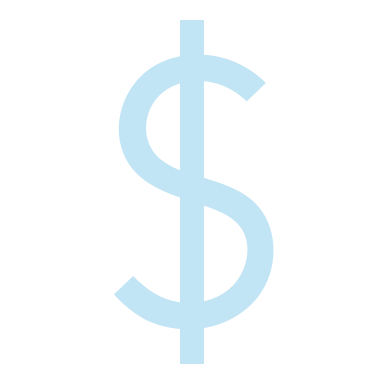 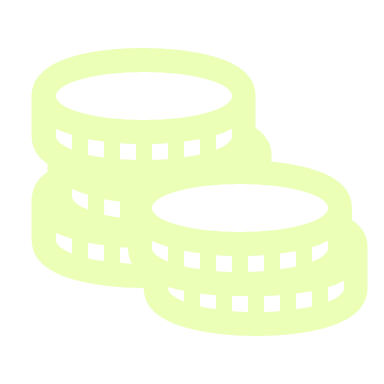 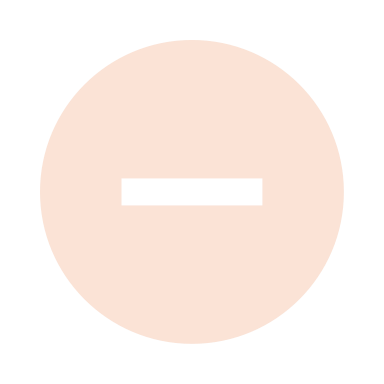 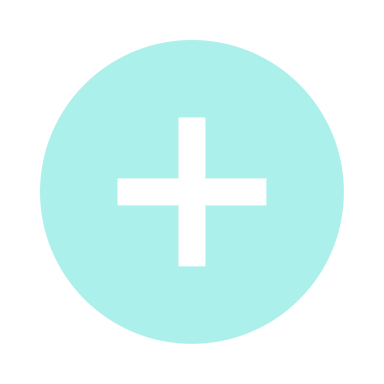 $400,000
$310,000
$90,000
$285,000
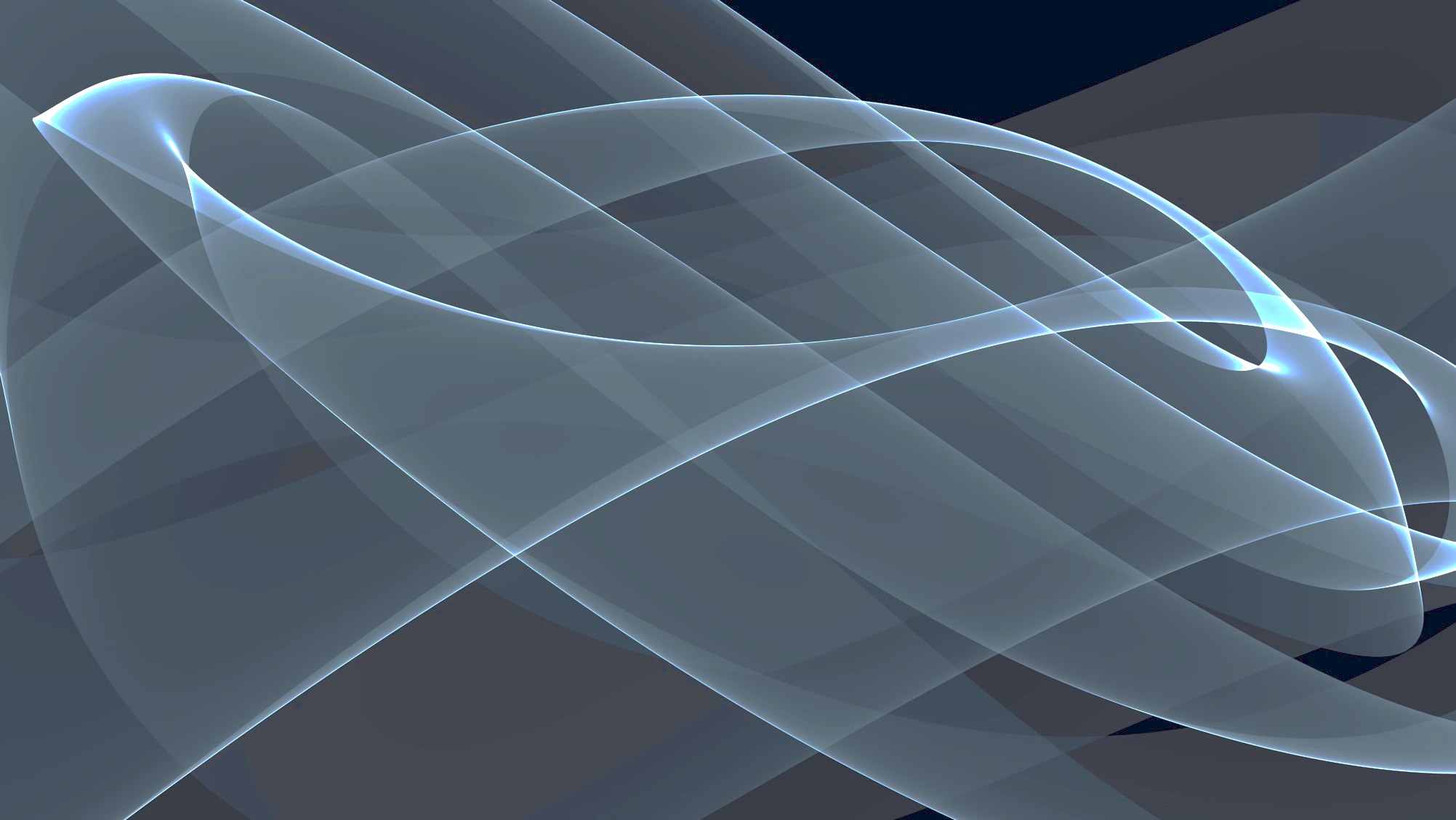 Comments
Comments Text